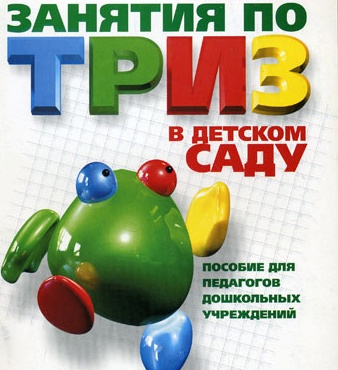 Подготовила: 
Кошлакова Н.К.
ТРИЗ
это комплекс, состоящий из трех направлений – ТРИЗ – РТВ – ТРТЛ:
ТРИЗ – теория решения изобретательских задач
РТВ – развитие творческого воображения
ТРТЛ – теория развития творческой личности
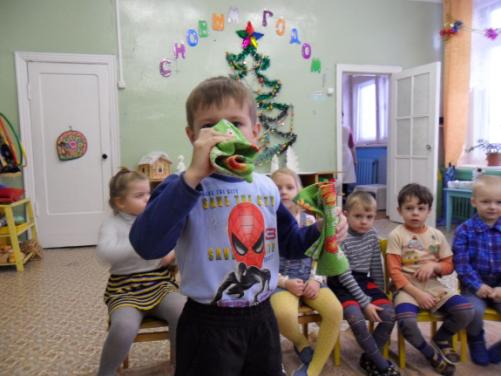 Оптимальной формой овладения детьми методиками творчества является система творческих заданий, которые даются детям через игры.
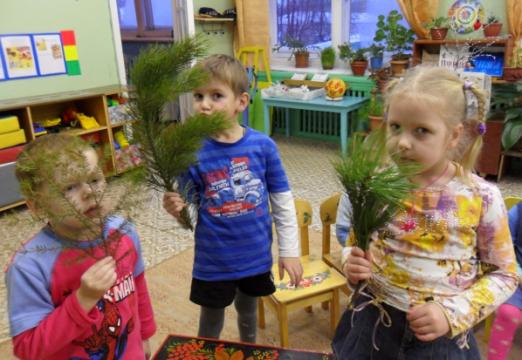 Цель игры– поисковая, исследовательская, изобретательская деятельность.
Принципы разработки занятий
Принцип системности знаний
Принцип доступности
Принцип сочетания в процессе познания
Принцип сотрудни-чества
Принцип наглядности
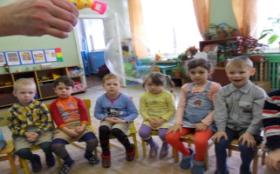 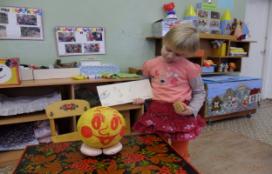 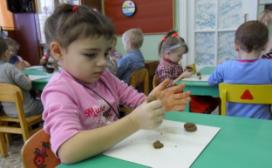 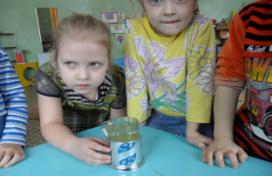 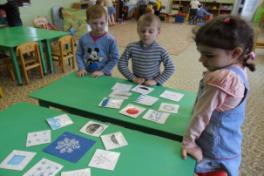 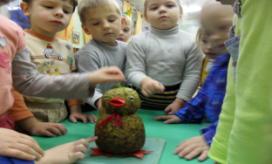 ПРИЕМЫ ТРИЗ, применяемые на занятиях
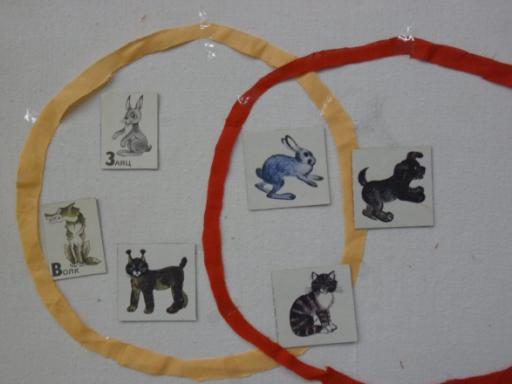 Игры на классификацию
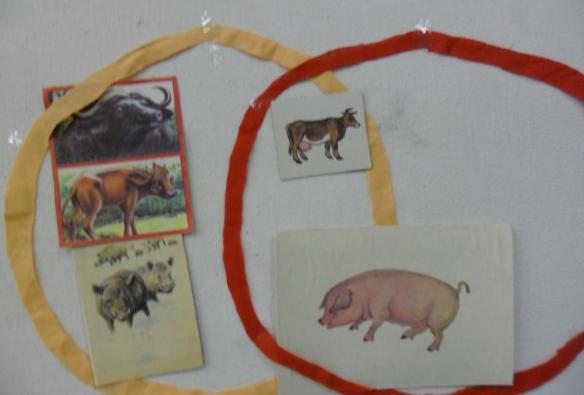 «Круги Эллера»
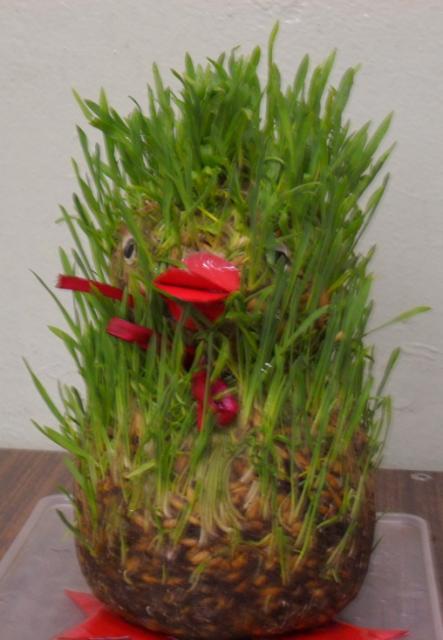 МОЗГОВОЙ ШТУРМ
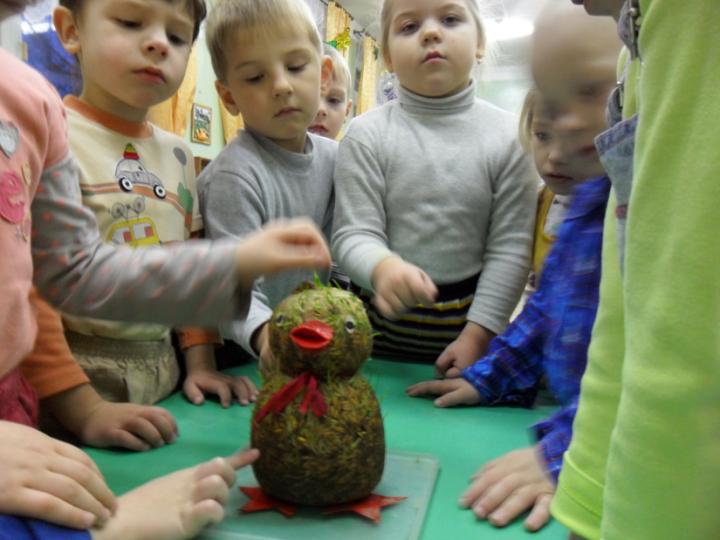 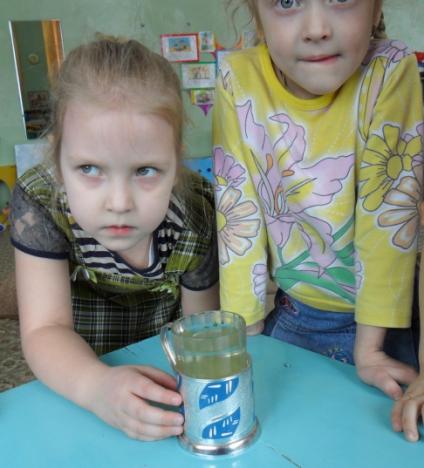 Решение противоречий
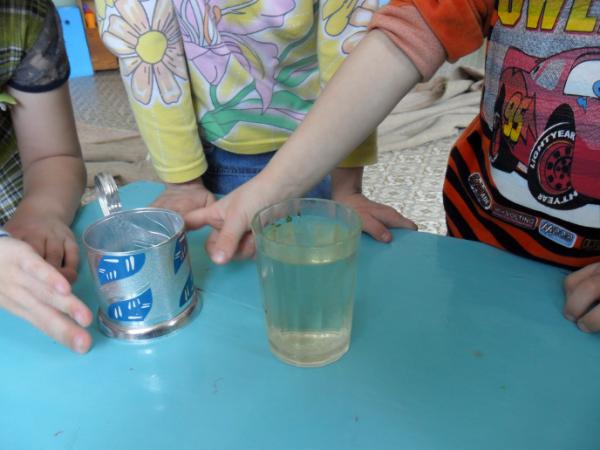 «Горячее – холодное»
Обследование объектов различными анализаторами
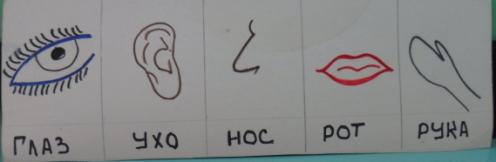 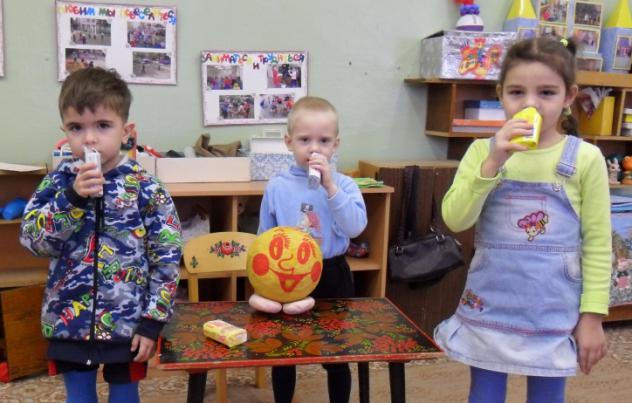 «Наши помощники»
Понимание системности окружающего мира
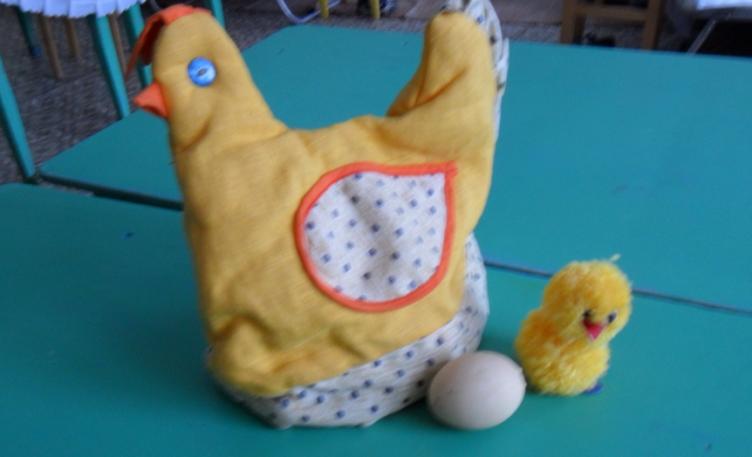 «Знакомство с яйцом»
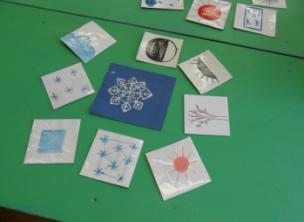 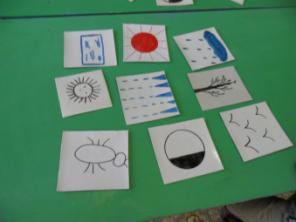 Метод фокальных объектов
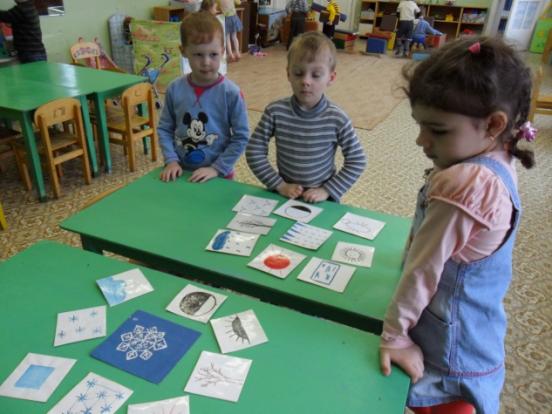 «Первые признаки весны»
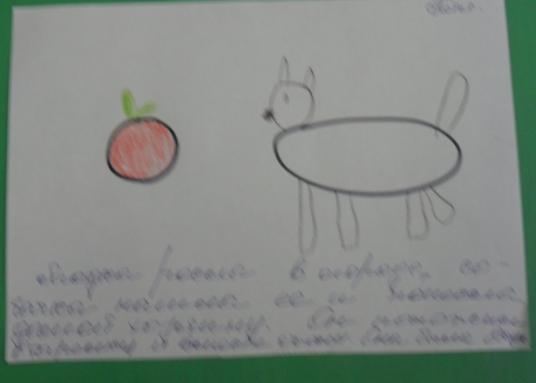 Снятие вектора психологической инерции мышления
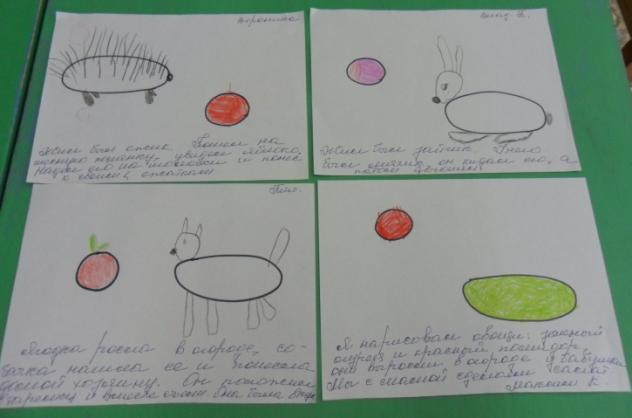 РТВ через эмпатию (превращение во что-нибудь)
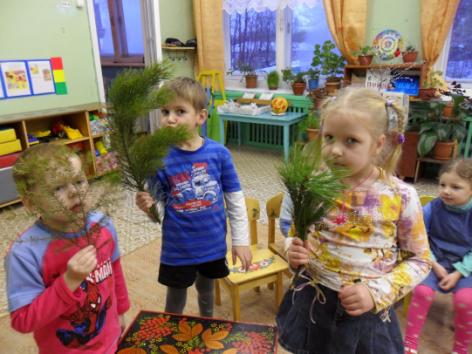 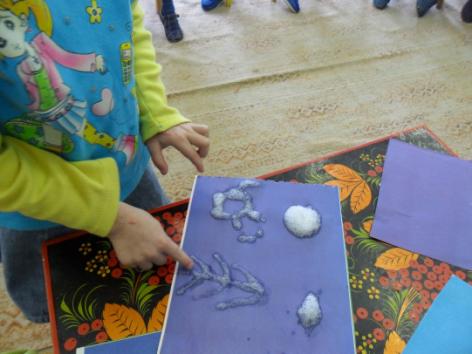 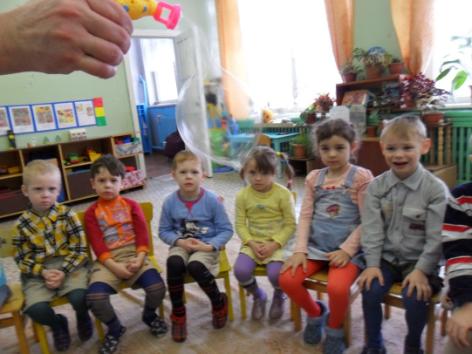 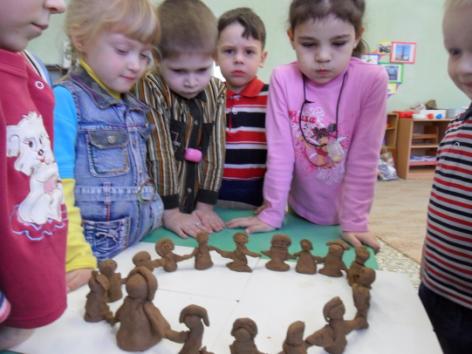 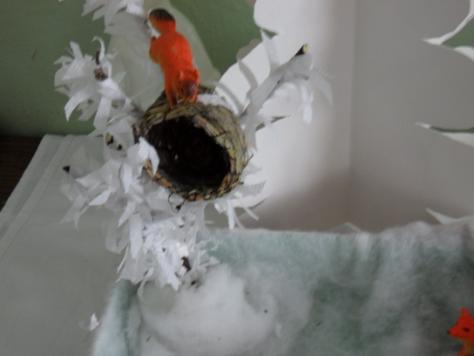 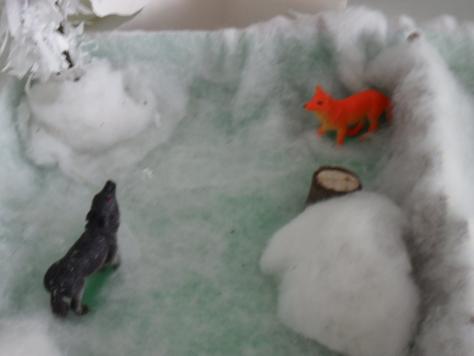 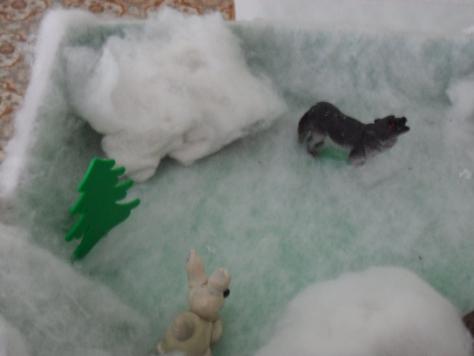 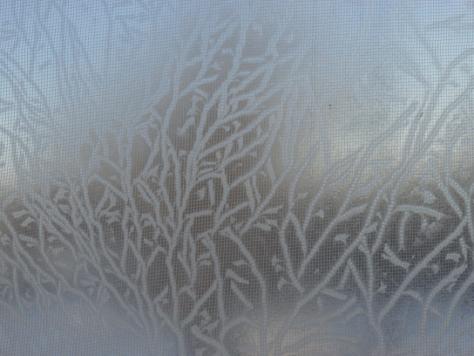 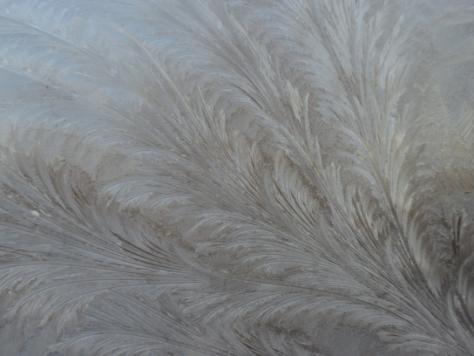 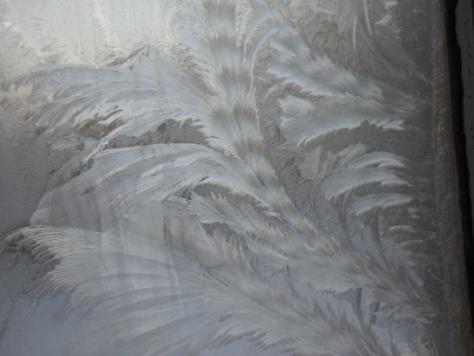 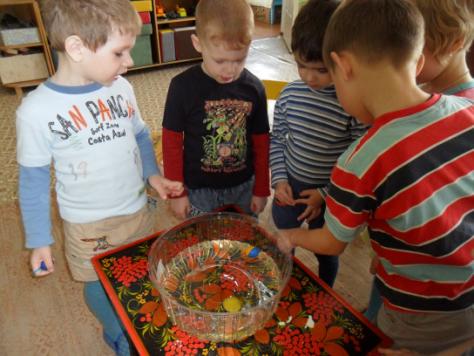 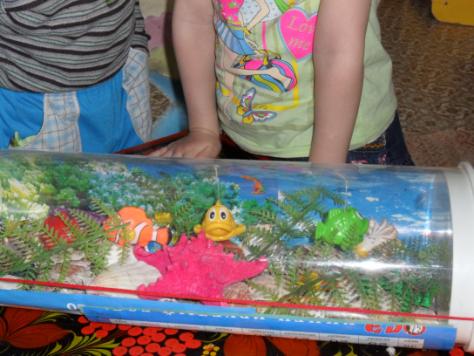 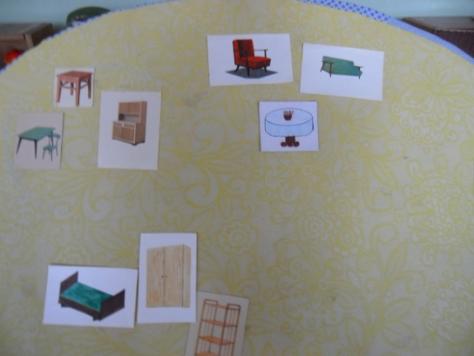